Šola v naraviCŠOD MURSKA SOBOTA(3.b in 3.d)
četrti dan, 27.10.2022
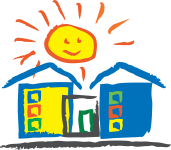 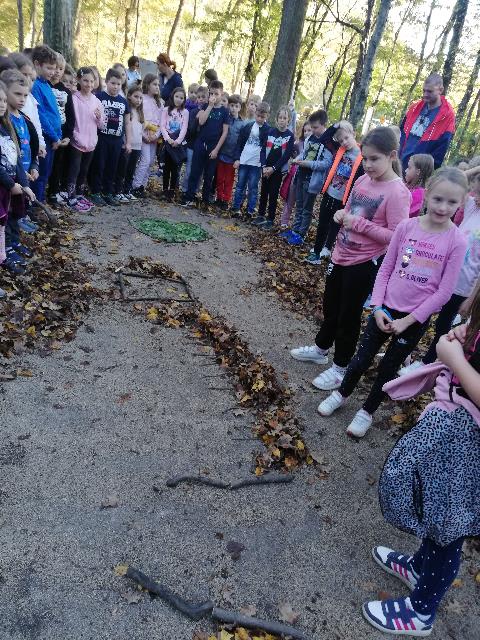 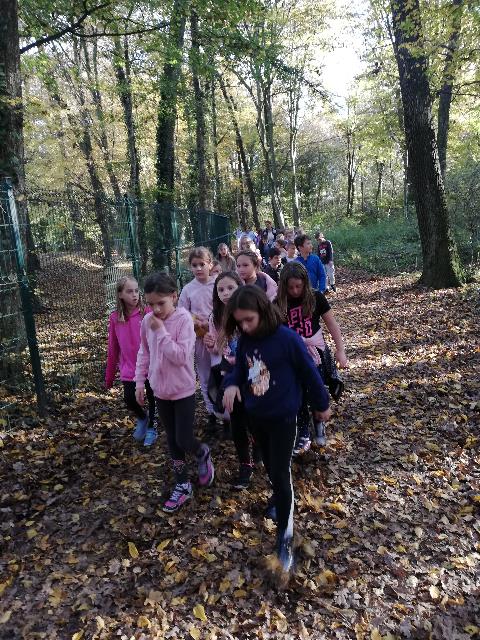 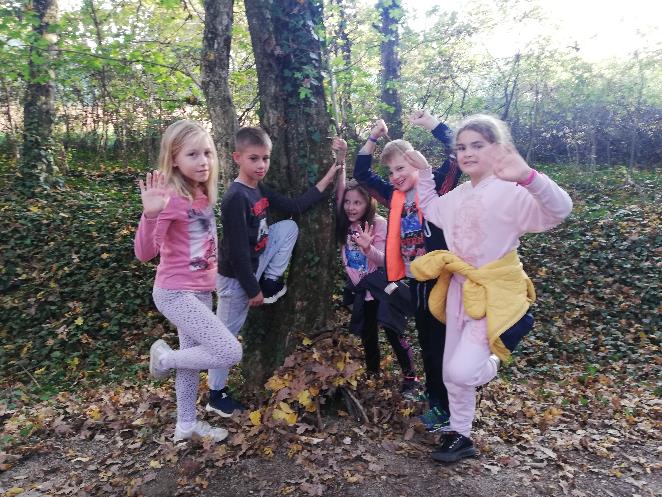 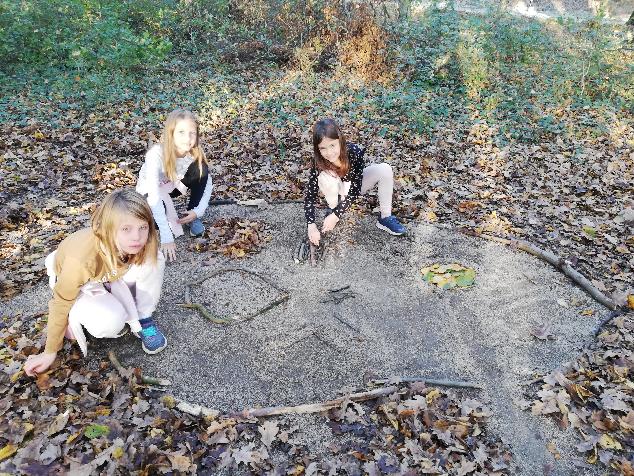 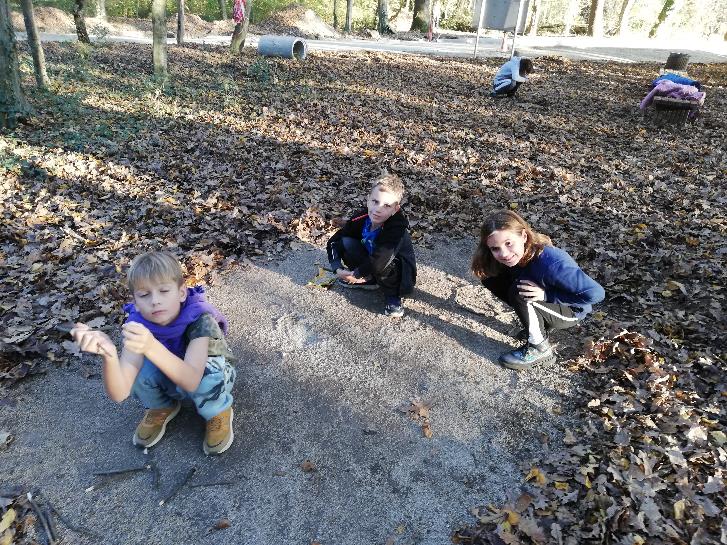 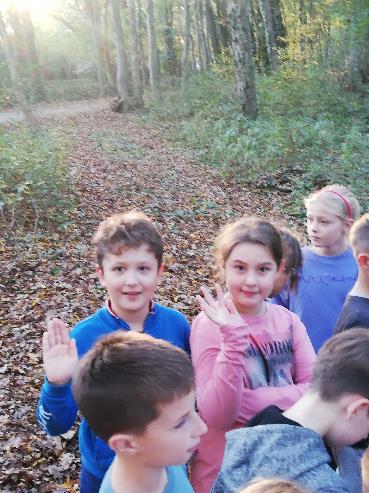 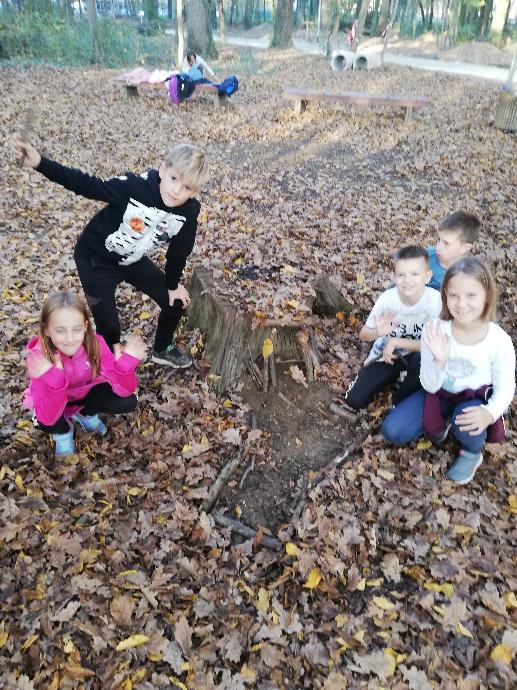 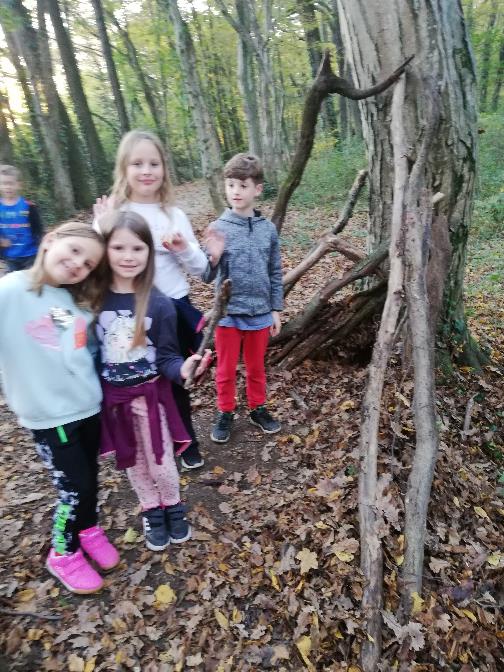 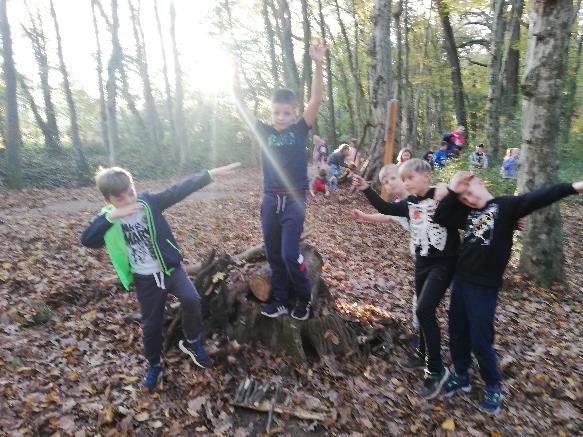 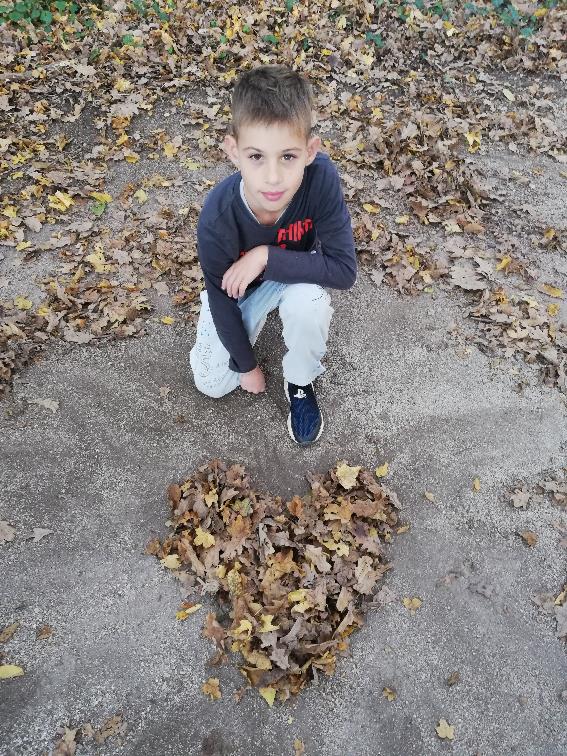 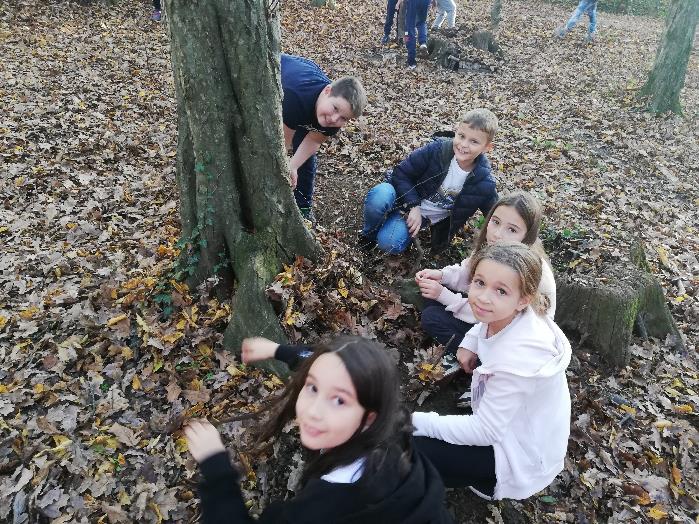 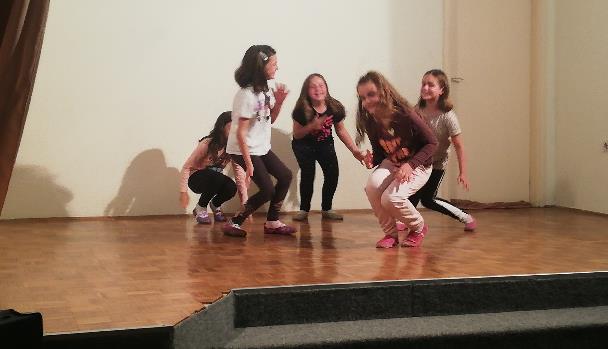 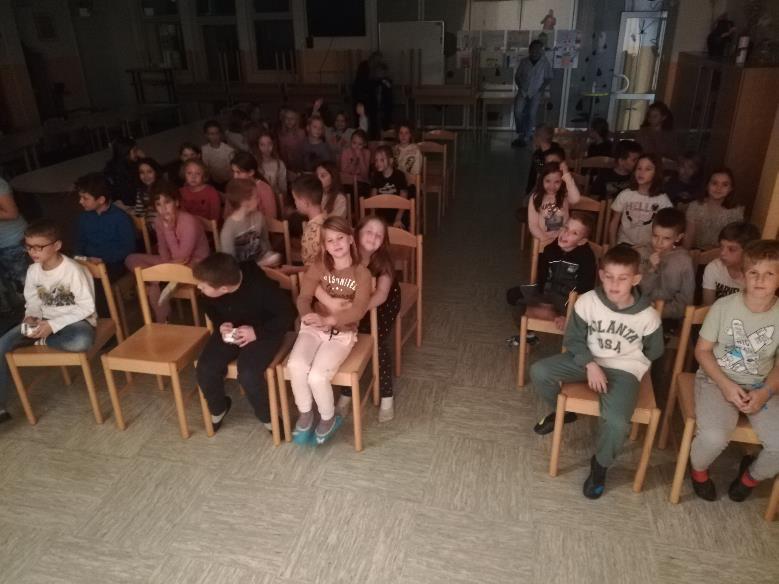 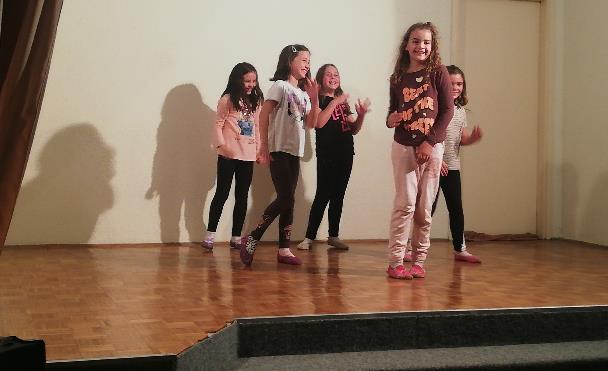 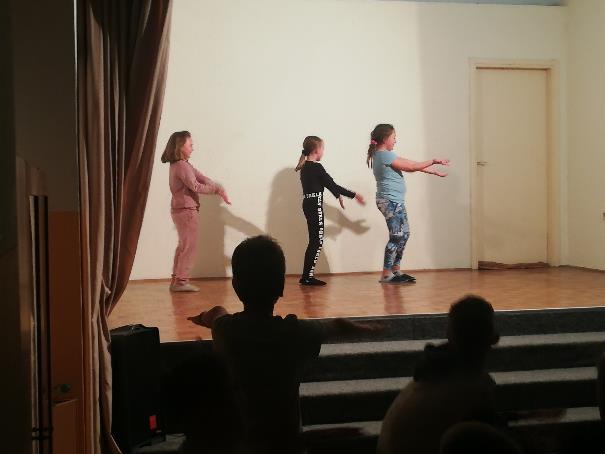 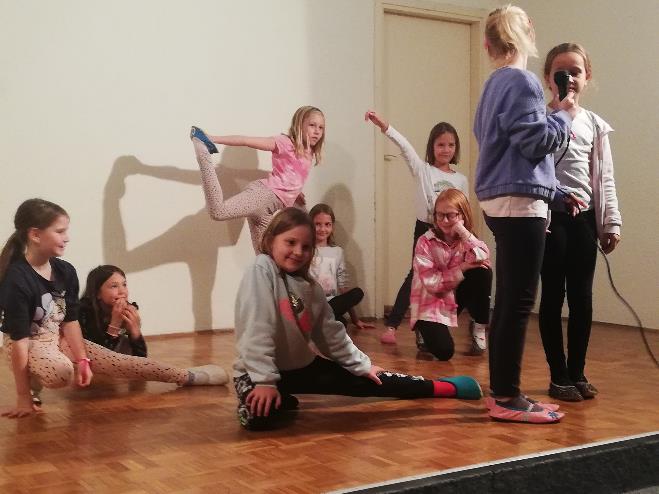 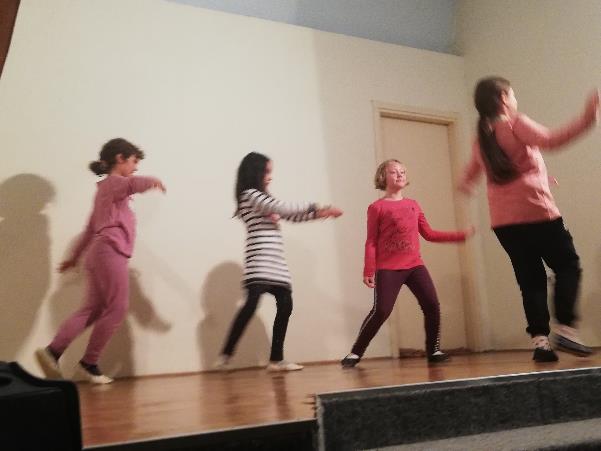 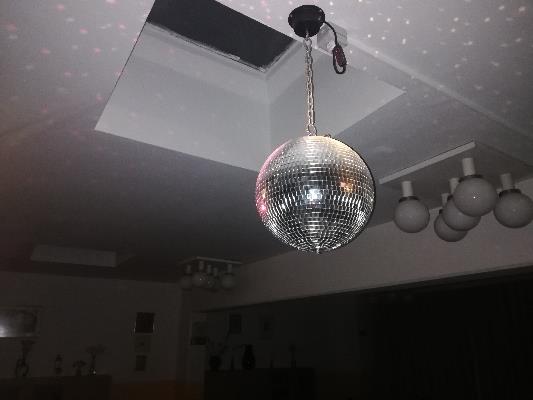 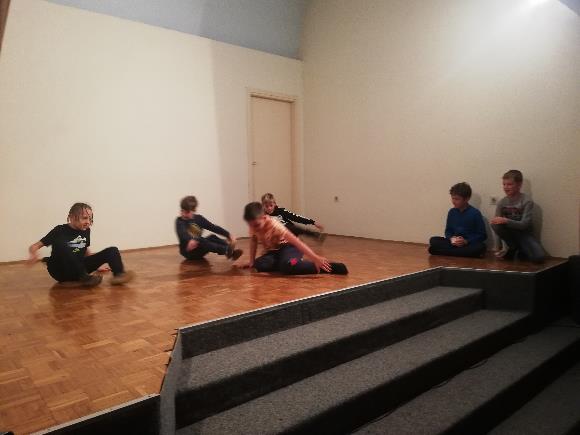 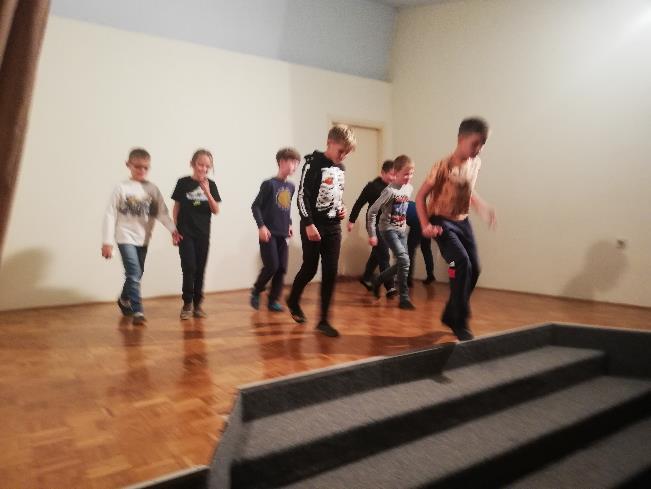 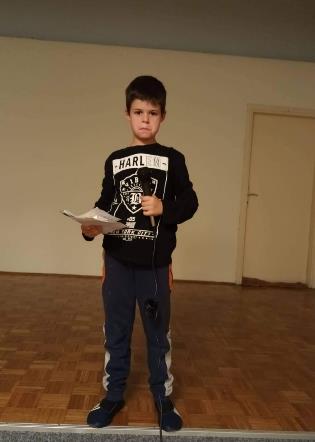